FHIB P07 Föräldramöte 210530
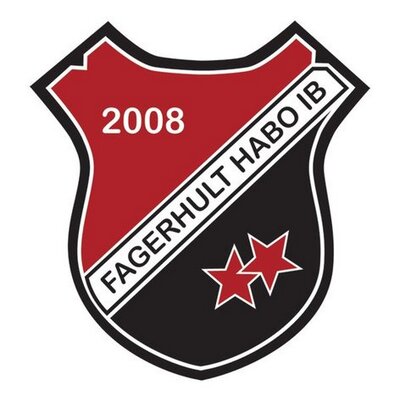 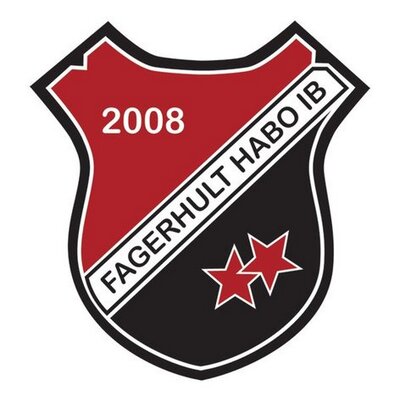 Agenda
Kravbild spelare
Försäsong
Innesäsong
Praktiska frågor
Lagkassa
Övrigt/frågor/diskussion
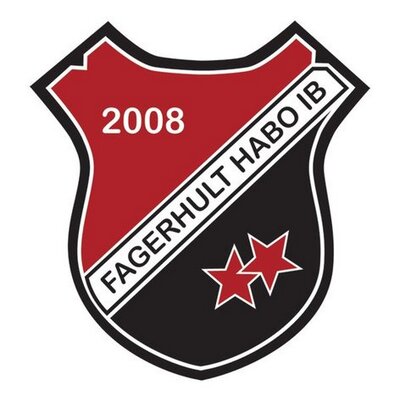 Kravbild spelare
Grundfilosofi (fortsatt)
Alla som är med och tränar får spela matcher
Vi ska ha roligt tillsammans, bra kompis och utveckling som innebandyspelare

Träningsnärvaro kommer reflekteras vid matchspel
Försäsong/fys räknas inkluderas i träningsnärvaro

Kravbild vid träning/match
Kom förberedd: utrustning, mat, sömn, etc.
Lyssna på genomgångar och ta till dig budskap (ökade krav)
Man gör alltid sitt bästa – alla utifrån sina personliga förutsättningar

Enstaka tillfällen (cuper) med matchning

Spelarkontrakt som tidigare år
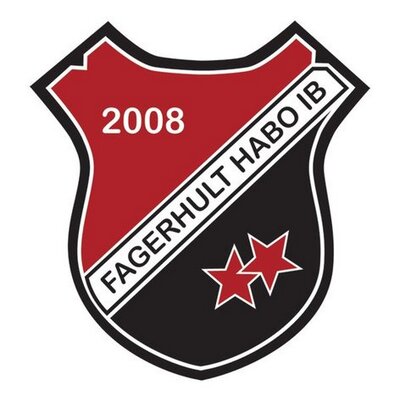 Målsättning (varför har vi krav?)
Ha roligt tillsammans kommer ge prestation och resultat på planen

Duktiga spelare som har potential att utvecklas vidare genom träning och fokus

Ha kvar barnen och hela gruppen i innebandyutövande under flera ytterligare år
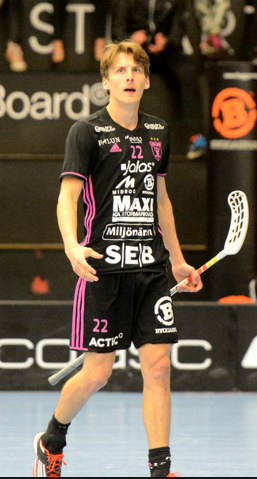 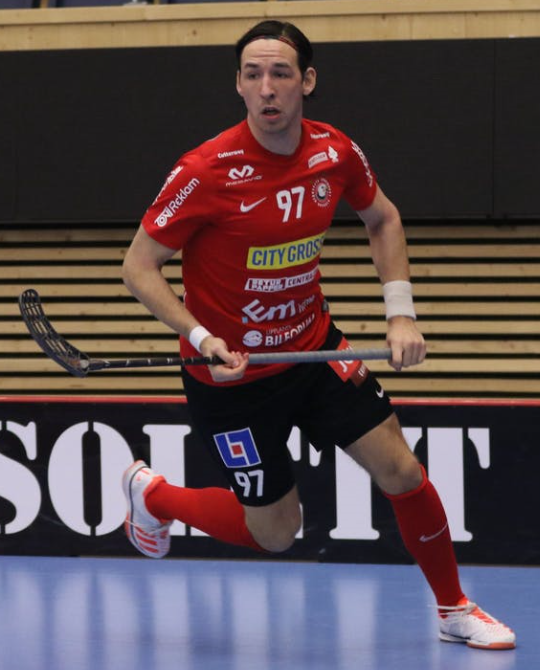 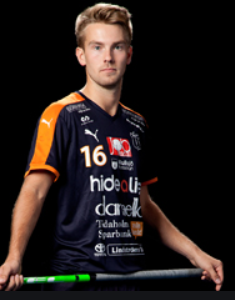 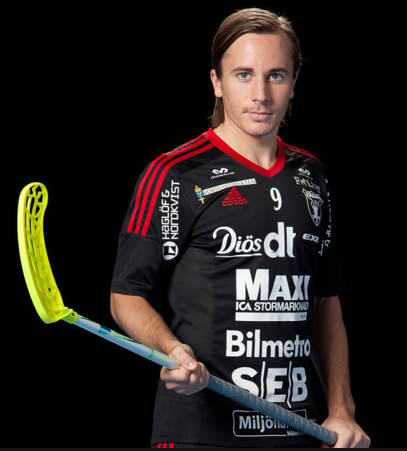 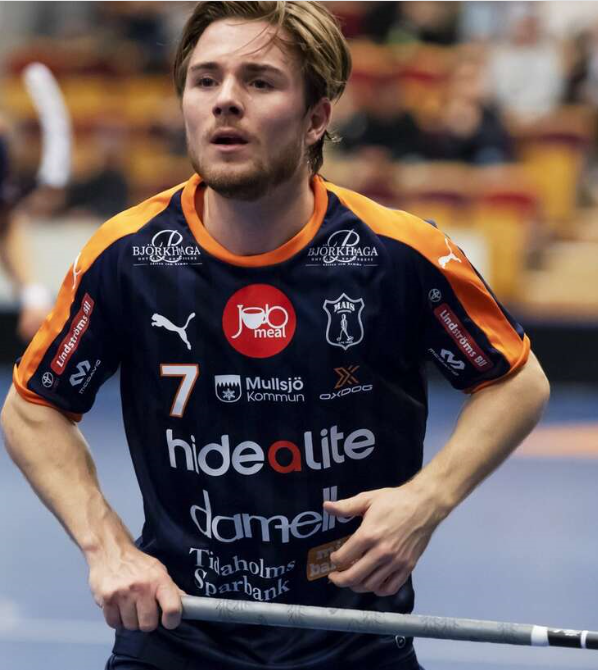 [Speaker Notes: Emil J: Liten, snabb, spelförståelse
Robin N: Stor, stark, tuff, skott, täcka skott
Kasper H: Passningar, spelförståelse
Galante: Skott, rörelse, avslut
Ganevik: Liten, Snabb, arbetskapacitet, INSTÄLLNING]
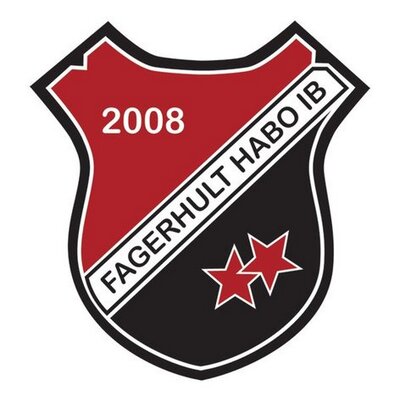 Målsättning (varför har vi krav?)
P16 SM 2023
Ledarstaben har en ambition och önskan om sikte mot detta
Vi behöver ha en gemensam ambition kring detta (föräldrarna skall ha insikt)

Diskussion med spelarna under kommande samlingar och år – gemensamt mål
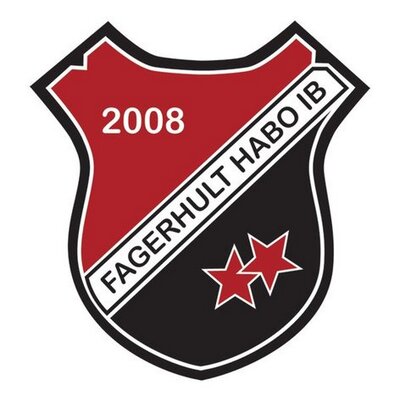 Försäsong
Träning utomhus 2ggr/v under v21-25
Tisdag och Torsdag kl 18:00-19:30 (se kalender laget.se)

Träning utomhus 2ggr/v under v 31-35
Tisdag och Torsdag kl 18:00-19:30 (se kalender laget.se)

Spelare som utövar sommaridrott måste inte delta på innebandyns träningar men man är välkommen (i samråd med förälder)

Spelare som inte utövar annan idrott förväntas delta i försäsongsträning för att förbereda sig och kroppen inför kommande säsong
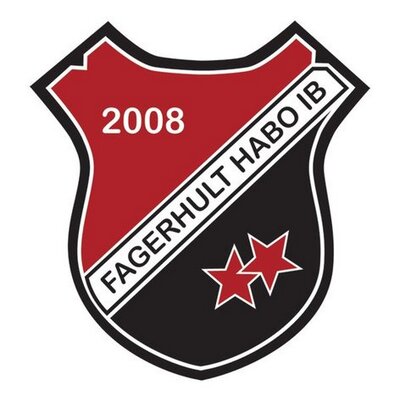 Innesäsong
Träning inomhus (innebandy) 2ggr/v från v36
Måndag 18:30-20:00 Alléhallen
Onsdag 20:00-21:30 C-hallen (värmning utomhus)

Torsdag 18:00-19:30 Utomhus/gympasal – fokus fys

Vänerns pärla cup 2/10-21 (1 dag, ej övernattning)

P06-serie i Småland – indelning och antal lag inte klart ännu

Warbergsspelen 8-10/4 -22
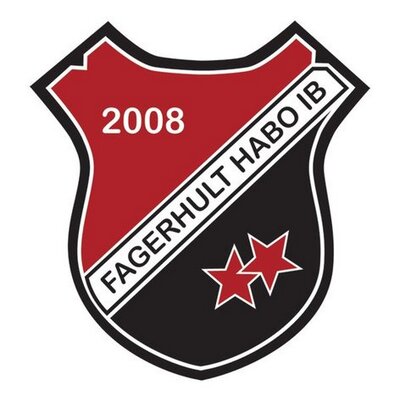 Praktiska frågor
Samma ledare som tidigare år: Emil, Johan, Fredrik, Daniel

Lagföräldrar: Emelie Sterner och Fredrik Persson

laget.se – fortsatt primär plattform för kommunikation och planering
Ni justerar så att barnen själva får alla kallelser och kan svara på träning/match
Inbjudan till träningar och matcher kommer skickas ut – svara – endast ledare ser svar

Träning med andra lag
P07s träningar och matcher är prioritet (inget annat lag går före)
Möjlighet till träning med andra lag om man tränat med P07 samt korrekt uppträdande
Ledarna utser vilka spelare som kan vara aktuella för extra träning – fördelning
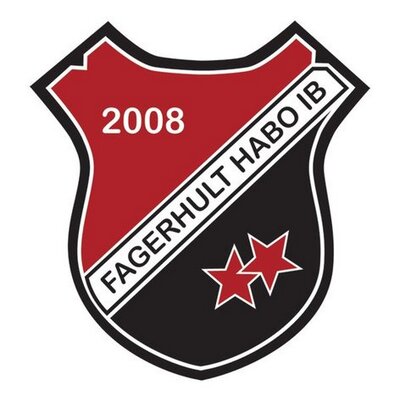 Lagkassa
Ca 70 000 i kassan

Cup med övernattning ca 35 000 i kostnad

Fortsatt försäljning (?)
Möjlighet till arbete DL 26/5 kl 17-21. 17 vuxna => xx SEK till laget
Vill vi arbeta en kväll för lagkassan?

Dryga ut lagkassan med mindre avgift vid cuper (300-500/spelare) ?
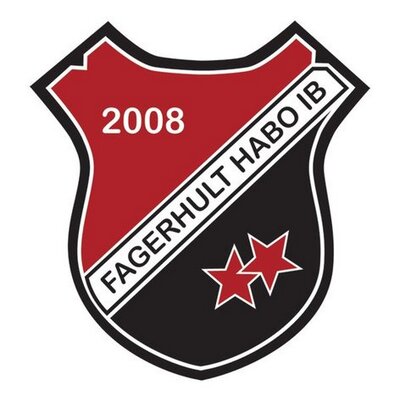 Övrigt/frågor?
Föreningen har anställt föreningsutvecklare
Fokus och satsning på ungdomssektionen och röd tråd genom hela verksamheten
Ytterligare möjligheter/förutsättningar till utveckling


Övrigt/diskussion?